Présentation de la cellule eComptes au service des finances locales …
Missions de la Cellule eComptes:
Maintenir et développer l’application eComptes déployée dans les 253 communes, 253 CPAS et 5 provinces de la RW
Maintenir et développer l’application « STATRW » permettant d’analyser et d’exploiter les données en provenance des applications eComptes locales.
Maintenir et adapter l’application « CODINVEST » (exploitation dérivée de STATRW pour le SPW Infra)
Assurer le Helpdesk de ces applications
Aider les différentes directions du SPW IAS dans leurs besoins d’outils d’analyses financières
Composition de la cellule eComptes
Un Coordinateur: Philippe Brognon (Receveur Régional)
Un Attaché (Philippe Guyot) et un Assistant (Pierre Bertholet ) responsables du Helpdesk de première ligne et du support administratif
4 Gradués, analystes programmeurs, responsables des développements informatiques ( Jean-Pierre Sale, Denis Debris, Julien Lequeux, Yannick Lerat )
Les fonctionnalités des applications
Les applications eComptes locales permettent aux communes de :
Réaliser des analyses sur leurs données financières (aide à la gestion)
Générer une version dématérialisée des budgets, MB et Comptes et divers autres fichiers réclamés par diverses dispositions légales et directives europpéennes, afin d’alimenter la base de données et le logiciel STATRW
L’application eComptes locale est distribuée gratuitement dans:
253 communes wallonnes
253 C.P.A.S. wallons
5 provinces
9 Communes germanophones (en raison d’un accord de coopération )
Soit +-1500 utilisateurs locaux
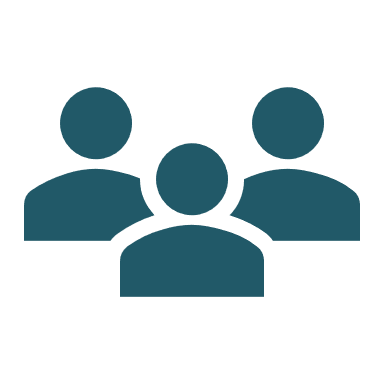 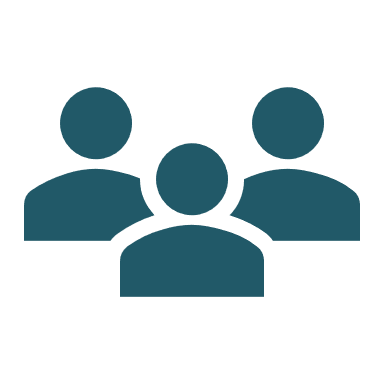 De nombreuses fonctionnalités ( 65 ):Aide à la gestion
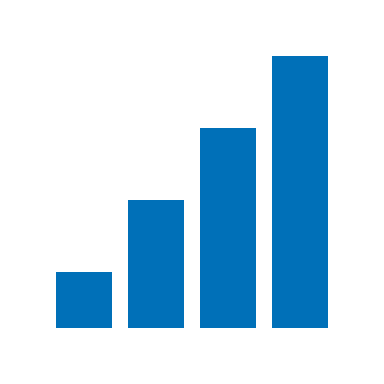 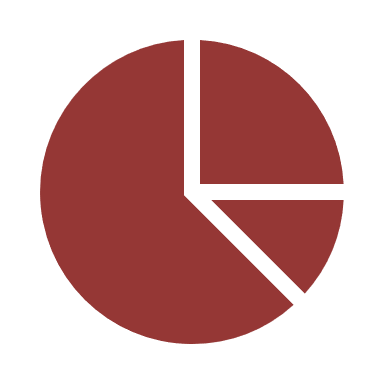 eComptes
Production en quelques minutes
d’ analyses financières complexes, de rapports ….
Un exemple parmi les très nombreux reporting produit informatiquement via eComptes en quelques minutes et sans réencodage … (ici tableau de bord budgétaire prospectif )
Simplification administrative
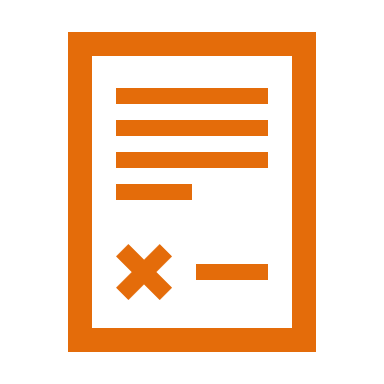 eComptes
Documents justificatifs de subventions ( PCS, médiation de dette, Réinsertion etc … )
Délibérations types …
Prospective budgétaire
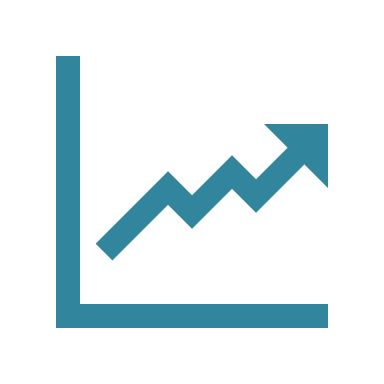 eComptes
Tableaux de bord prospectifs
Plan Stratégique Transversal
Information des mandataires et des citoyens
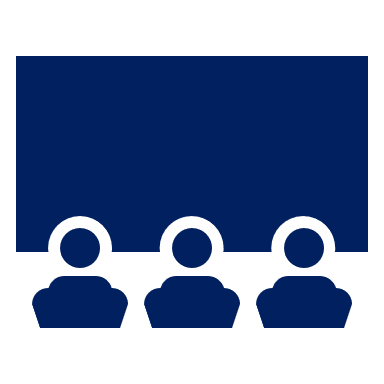 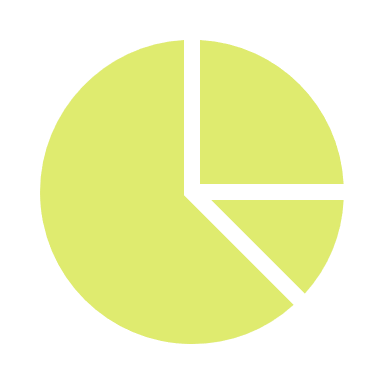 eComptes
Synthèse Analytique des Comptes
Rapports budgétaires, rapport CDLD
Synthèse des comptes et budgets en ligne pour publication sur les sites internet des communes
Dématérialisation des budgets et comptes
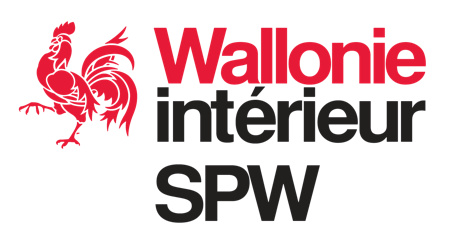 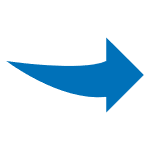 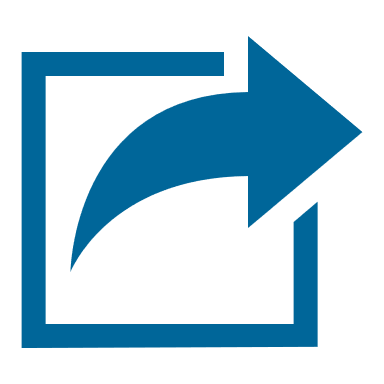 eComptes
eTutelle
+ Base de données statistiques
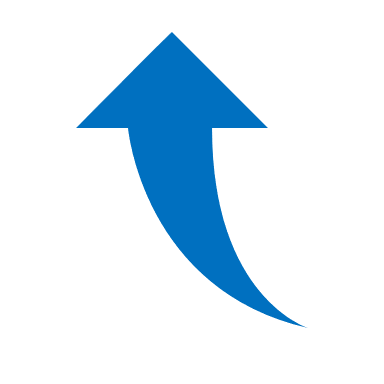 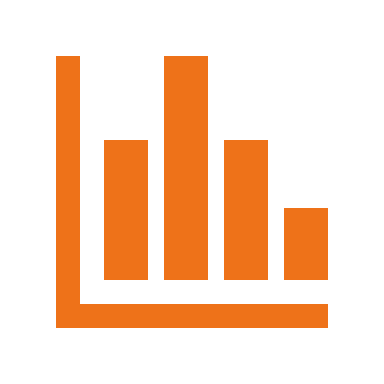 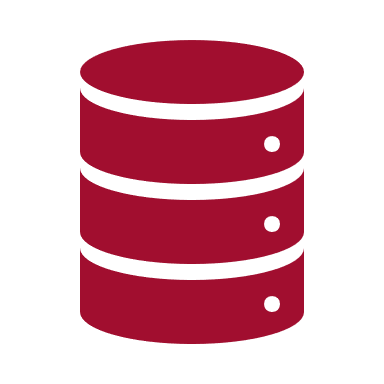 Fichiers numériques
Budgets, Comptes …
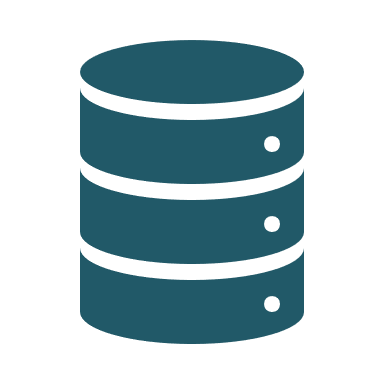 Analyses
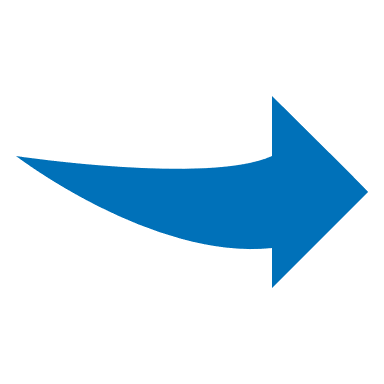 B.N.B
Eurostat
Comptabilité
Logiciel d’exploitation STATRW des données développé par la cellule eComptes et utilisé en interne au SPW IAS par les agents en charge de la Tutelle et des Statistiques.
D’importantes économies
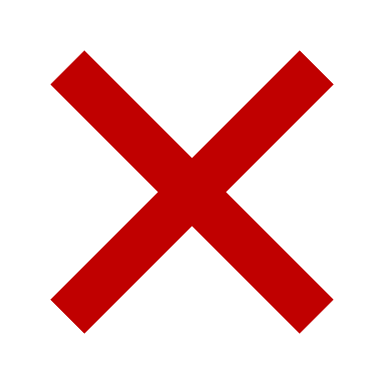 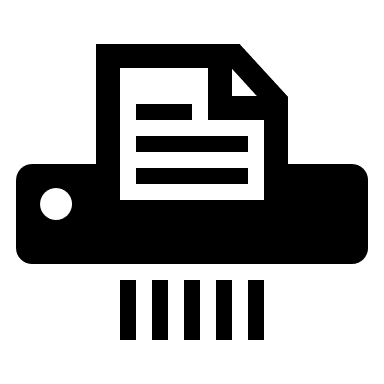 Pas d’édition papier

Pas de ré-encodage de données

Gains de temps 

Estimation: 5,3 millions d’euros d’économies / an
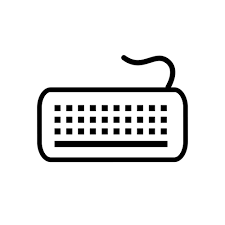 eComptes
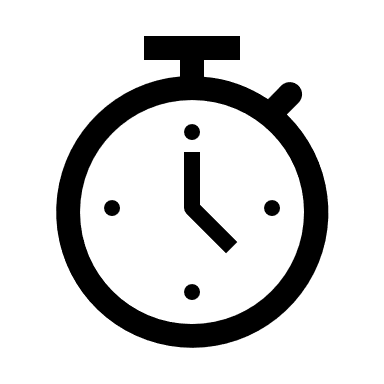 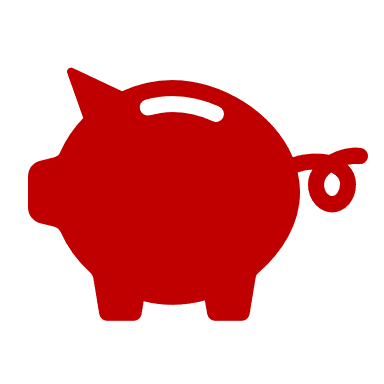 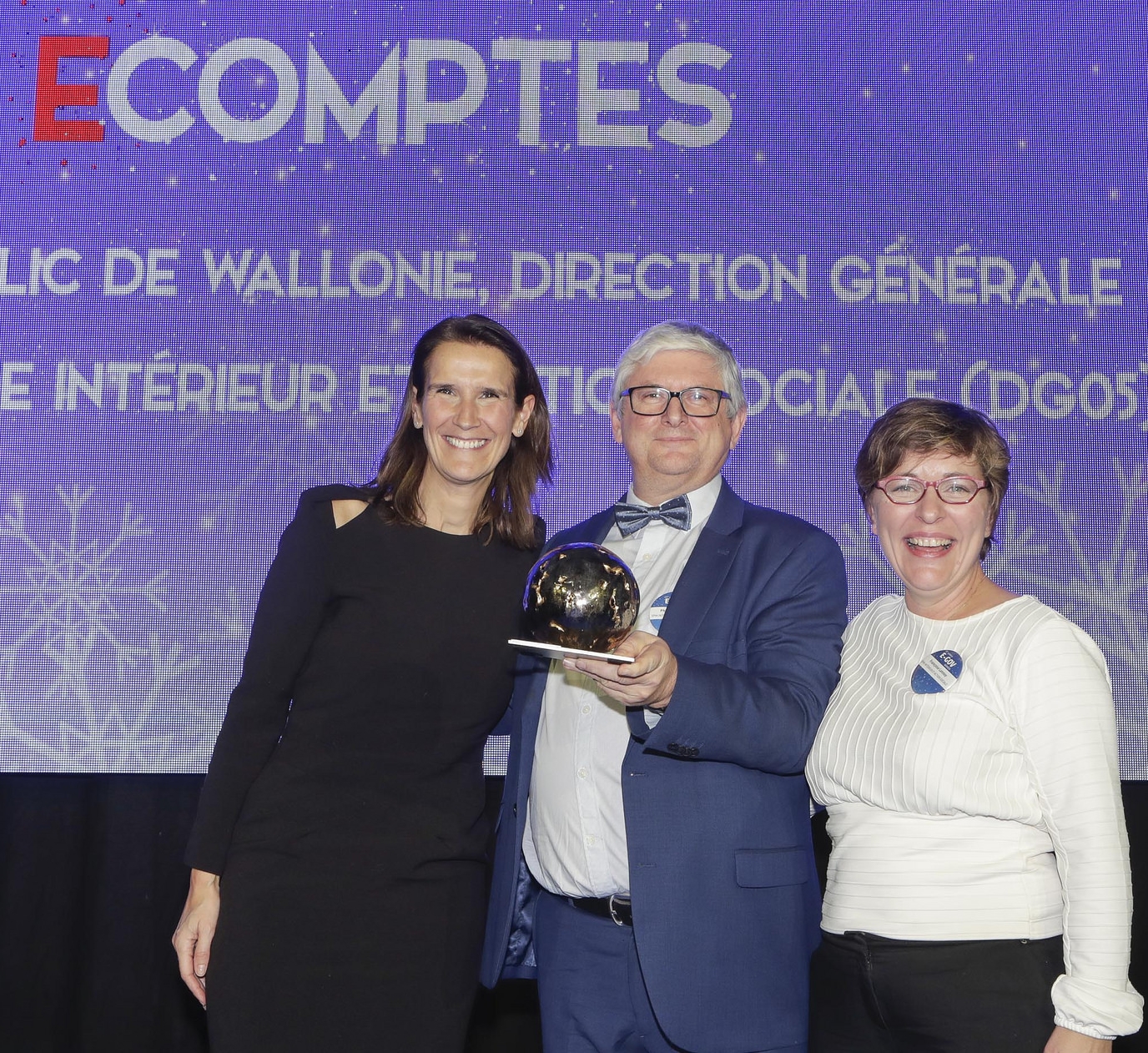 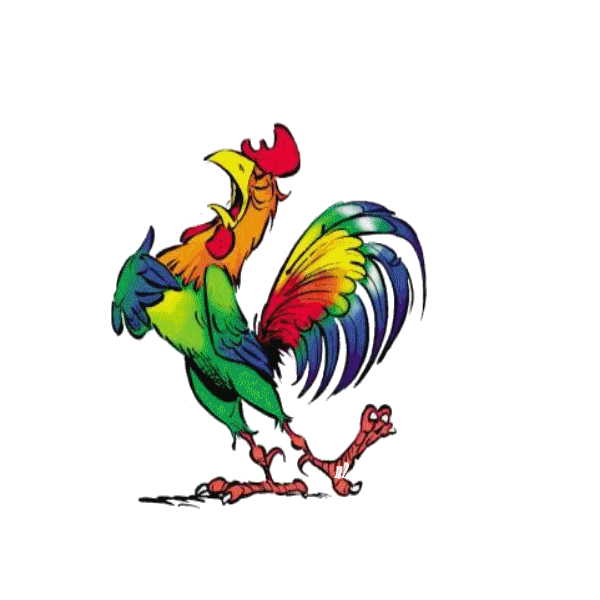 eComptes
eGov-award 2018